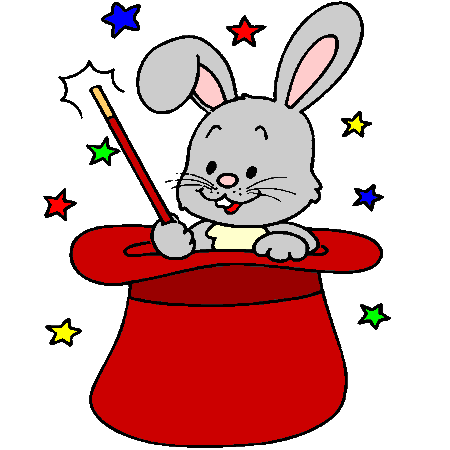 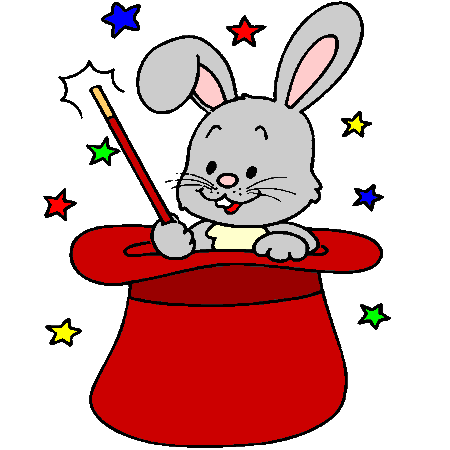 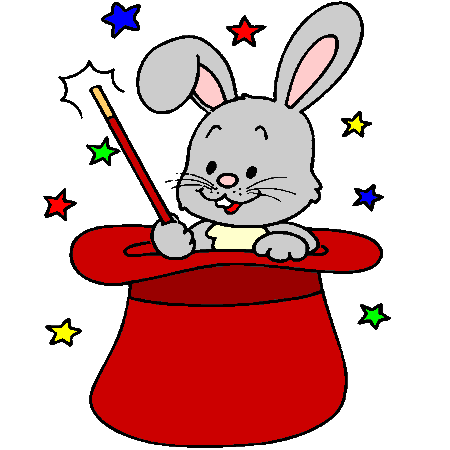 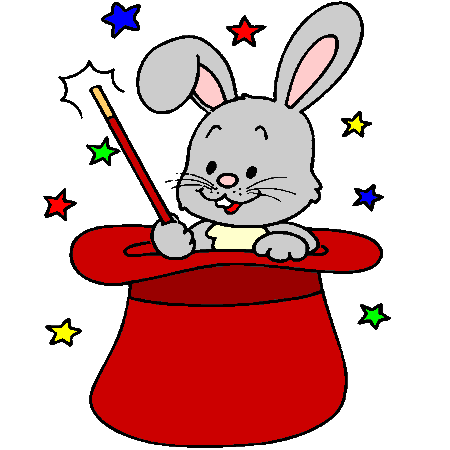 L’adjectif
L’adjectif
L’adjectif
L’adjectif
Ce sont des pâtes fraîches.
Il joue avec un gros ballon.
J’adore ton pull rose!
Léa range les livres réparés.
adore
joue
sont
livres
pull
gros
pâtes
range
fraîches
réparés
rose
un